ZVYŠOVÁNÍ KVALITY VZDĚLÁVÁNÍ MIMOŘÁDNĚ NADANÝCH DĚTÍ NA 1. STUPNI ZŠ
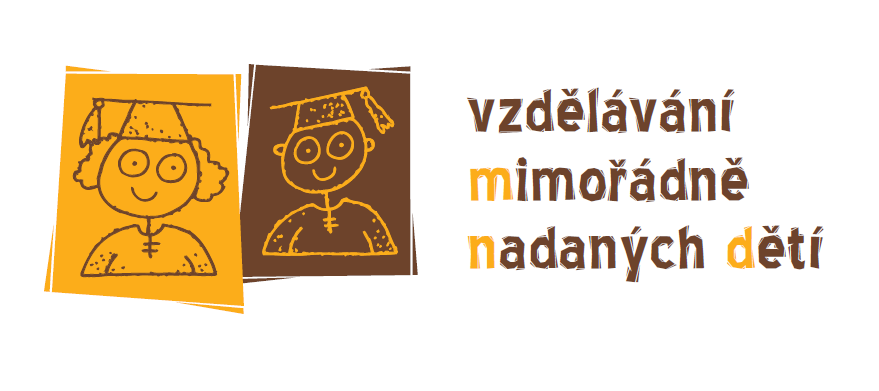 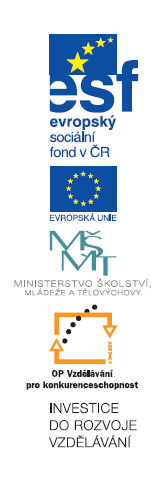 Fakultní základní škola Olomouc, Hálkova 4
Pedagogicko-psychologická poradna Olomouckého kraje


Projekt spolufinancován Evropským sociálním fondem a státním rozpočtem České republiky
ZÁKLADNÍ INFORMACE
Název operačního programu: 
	OP Vzdělávání pro konkurenceschopnost

Název oblasti podpory: 
	Rovné příležitosti dětí a žáků, včetně dětí a žáků se speciálními vzdělávacími potřebami

Datum realizace projektu: 
	1. 11. 2010 - 30. 6. 2012
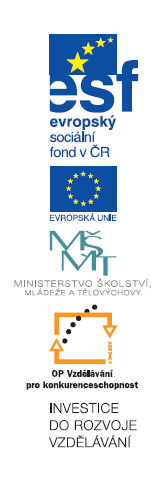 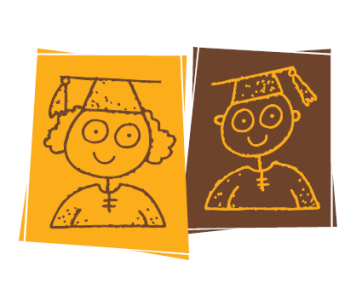 CÍL PROJEKTU
Zlepšení úrovně vzdělávání žáků mimořádně nadaných na prvním stupni základní školy. Inovace vzdělávacího programu, tvorba vhodných výukových materiálů, zavádění nových metod a postupů ve výuce. Nabídka vzdělávání pro pedagogy v oblasti péče o mimořádně nadané žáky. Zřízení poradenského pracoviště pro žáky mimořádně nadané, kteří mají navíc specifické vzdělávací potřeby.

Inovace školního vzdělávacího programu
Doplnění stávajícího o přílohu - ŠVP pro mimořádně nadané žáky ve třídách s rozšířenou výukou; zkvalitnění výuky žáků mimořádně nadaných v souladu s rozšiřujícím ŠVP, materiální zabezpečení výuky, tvorba nových výukových materiálů.
Vzdělávání pedagogů
Vzdělávání pedagogických pracovníků, kteří učí ve třídách s rozšiřující výukou pro mimořádně nadané žáky, v této oblasti spolupráce s PPP Olomouckého kraje
Nabídka workshopů pro učitele, předávání zkušeností
Poradenské služby
Zřízení poradenského pracoviště při škole zajištěné místem speciálního pedagoga (zejména pro MND se vzdělávacími potížemi), pro rodiče MND a učitele kteří se s problematikou vzdělávání MND setkají
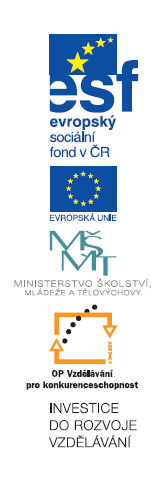 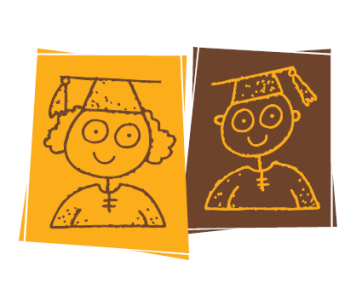 AKTIVITY PROJEKTU
Inovace školního vzdělávacího programu, tvorba výukových materiálů pro MND
První klíčovou aktivitou je inovace stávajícího ŠVP formou přílohy Vzdělávání mimořádně nadaných žáků ve třídách s rozšířenou výukou skupiny předmětů. S tím souvisí tvorba výukových materiálů, zejména pracovních listů do předmětů, kde se uskutečňuje rozšířená výuka (Český jazyk a literatura, Matematika a její aplikace, Člověk a jeho svět). 
 
Poradenské služby a podpora součinnosti rodiny a školy
Druhou aktivitou je podpora rodičů mimořádně nadaných dětí. Přímo ve škole bude zřízeno poradenské pracoviště ve spolupráci s Pedagogicko-psychologickou poradnou Olomouckého kraje. Rodiče se budou moct obrátit na speciálního pedagoga nebo na kteréhokoliv z učitelů. Z projektu bude podporována činnost Klubu rodičů nadaných dětí při FZŠ Hálkova Olomouc.

Vzdělávání pedagogů za účelem zvyšování kvality vzdělávání MND 
Třetí aktivita je zaměřena na proškolení pedagogických pracovníků pro práci s mimořádně nadanými žáky, budou uspořádány workshopy zaměřené na problematiku vzdělávání nadaných žáků. Průběh a výsledky projektu budou prezentovány na těchto webových stránkách a na závěrečné konferenci.
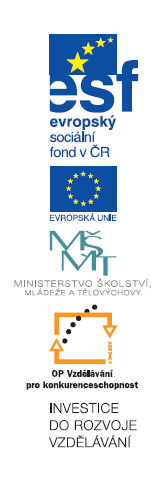 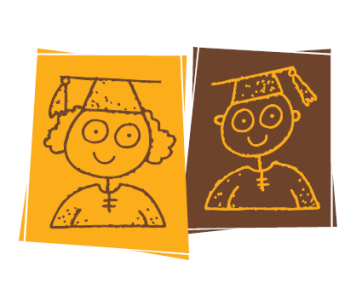 FÁZE PROJEKTU
První fáze: 1. 11. 2010 – 30. 8. 2011
Inovace ŠVP
Tvorba výukových materiálů
Nákup vybavení a učebních pomůcek

Druhá fáze: 1. 9. 2011 – 30. 6. 2012
Zavádění inovovaného ŠVP
Ověřování vytvořených výukových materiálů
Workshopy zaměřené na předání zkušeností, seznámení s výsledky, vytvořenými materiály
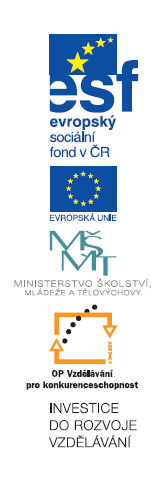 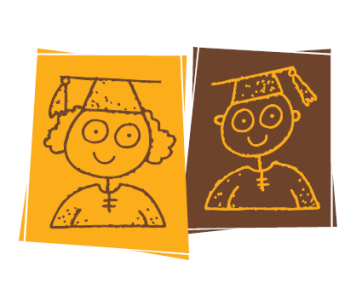